GENETICS & GENOMICS WORKGROUP REPORT
CDC- ACBCYW
February 2020
WORKGROUP MEMBERS
Co-Chairs
Shubhada Dhage, MD, FACS and Joyce Turner, MS, CGC

Susan Brown, MS, RN
Sue Friedman, DVM
Sadie Hudson, PhD, RN, WHNP, FAANP
WORKGROUP CHARGE
Provide the committee with an overview of utilization of genetic and genomic testing in interpreting risk outcomes for young women facing breast cancer
METHODS
Catalog existing materials/tests for providers and patients on genetics, genomics, and pathologic risk factors for breast cancer

Identify challenges and deficiencies in adequately informing the public and clinicians about genetic and genomic testing options, especially given the highly evolving field and complex information 

Inform and advise the ACBCYW on prioritizing and supporting ongoing program efforts
CURRENT CHALLENGES
Terminology is confusing
Large number of tests- knowing which test to use when & how to interpret results can be challenging to untrained professionals
Uncertain impact of various genetic and genomic tests 
Health insurance coverage for testing
Consumer genetics-testing kits
Different types of risk and hard to synthesize the individual risks to provide a total risk estimate; prediction programs outdated
IDENTIFIED GAPS
Insufficient educational material on genetics and genomics

Lack of a comprehensive platform to compare the different types of risks (genetics, genomics, epigenetic, environmental, pathologic) and tests to better assess risk

Incomplete understanding of genes tested, interpretation of results, and their impact on risk and management
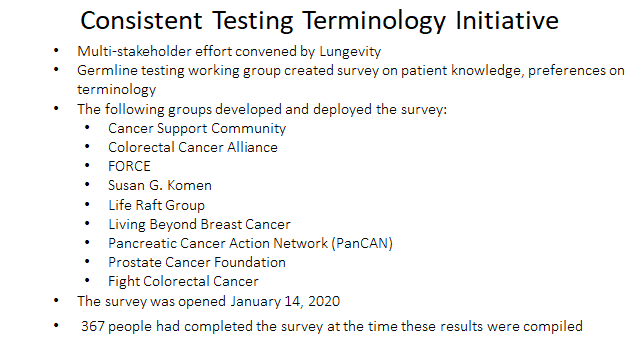 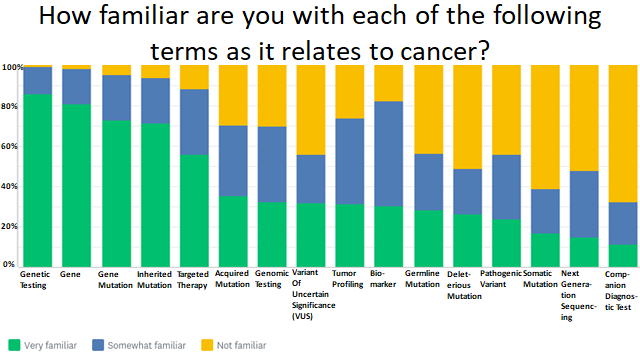 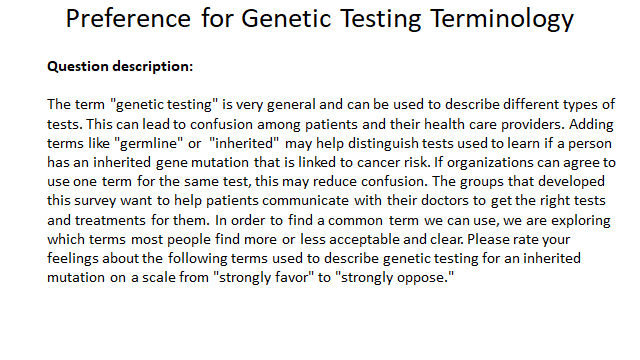 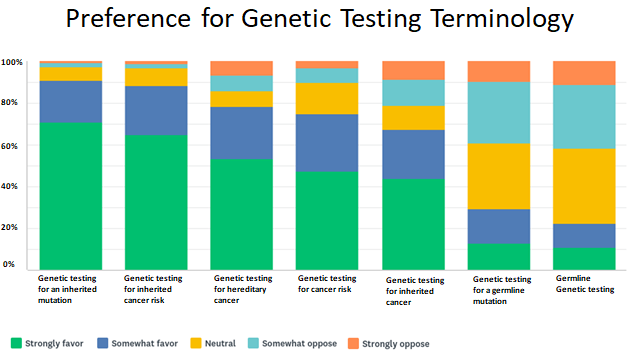 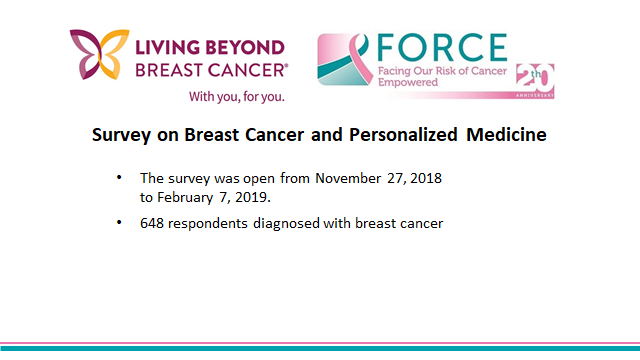 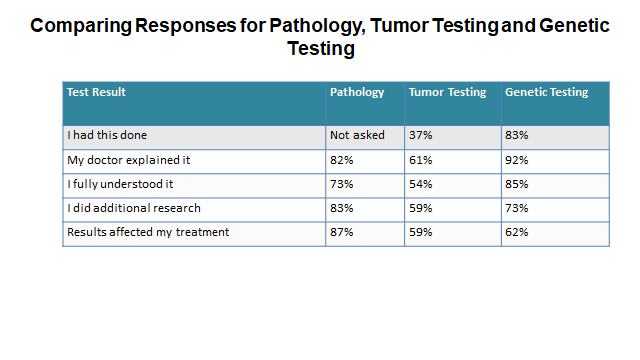 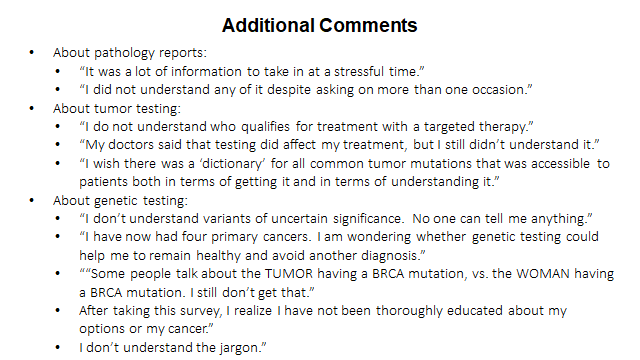 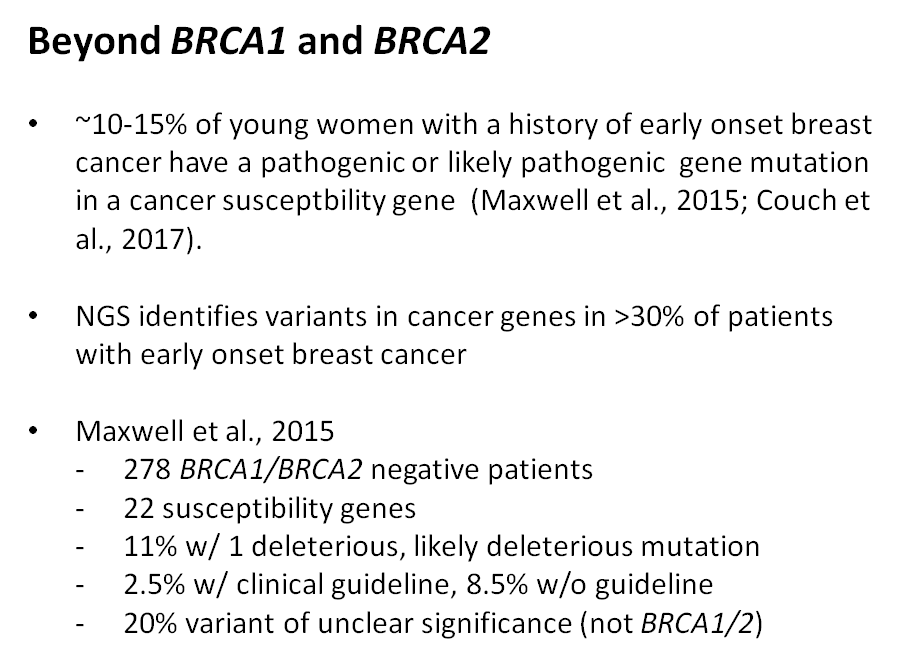 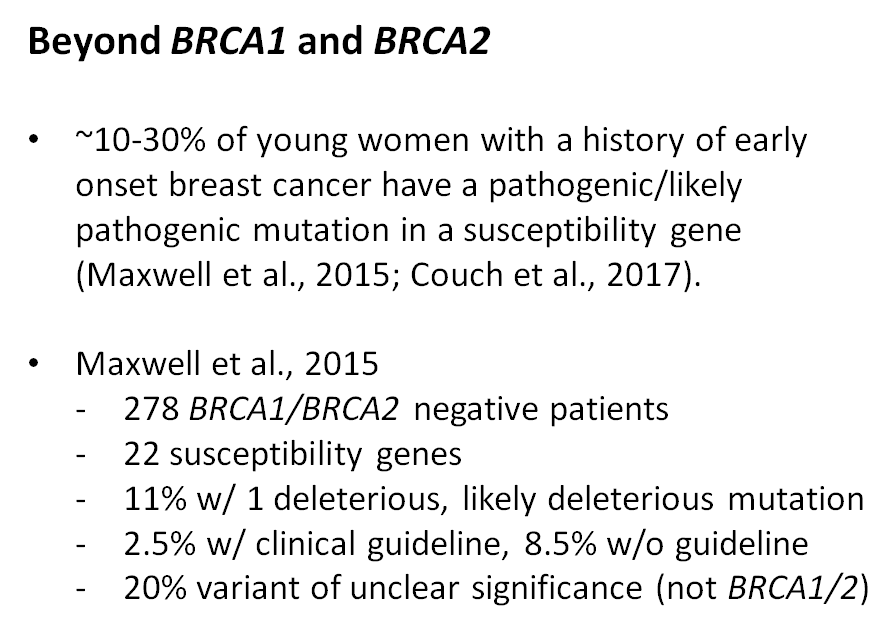 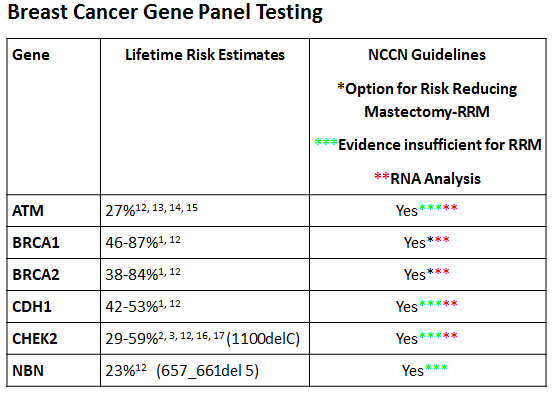 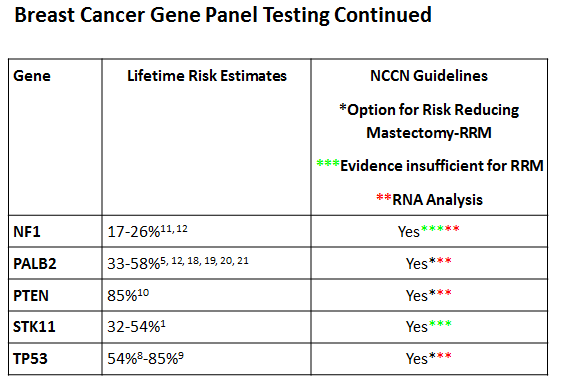 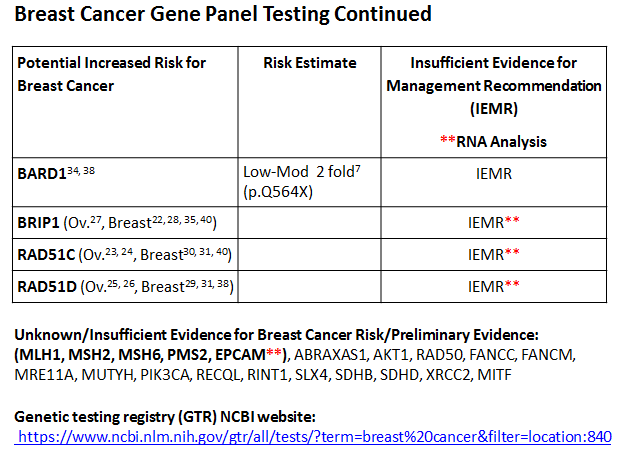 RNA Analysis

Results from germline genetic testing can include a positive result, negative result, or variant of unclear significance (VUS) 

VUS means that at the current time there is insufficient evidence to classify a gene change as positive or negative

RNA analysis is a type of functional analysis of a gene
Decreases the the number of VUS
Identifies mutations that traditional testing can’t identify
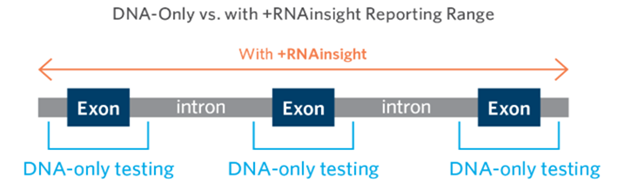 Ambry Genetics Website
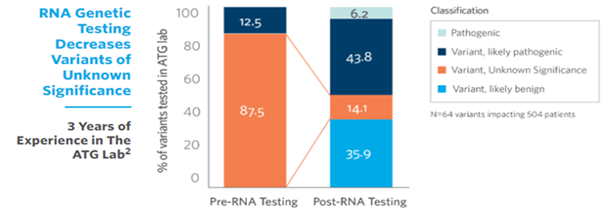 Ambry Genetics Website- Karam R. et al. RNA Genetic Testing in Hereditary Cancer Improves Variant Classification and Patient Management. ACMG 2019.
RECOMMENDATIONS
Providers need to have sufficient training in genetics and genomics in order to navigate the array of testing options and select appropriate testing 
Support studies to better understand breast cancer genes & associated mutations
Support studies that help guide medical management that is gene specific
Support studies to better understand additive risks-  genetics+environment+pathologic risk factors
Support efforts to adopt consistent, plain language terms to describe tumor-based and germline testing 
Synthesize EVB information in central location and develop an educational platform on genetics and genomics for providers and the public